EWareNet: Emotion-Aware Pedestrian Intent Prediction and Adaptive Spatial Profile Fusion for Social Robot Navigation
ICRA 2023
Paper Presentation II
2023.11.22
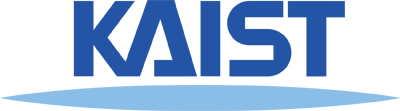 Jihyeok Kim
Review
PIE: A Large-Scale Dataset and Models for Pedestrian Intention Estimation and Trajectory Prediction
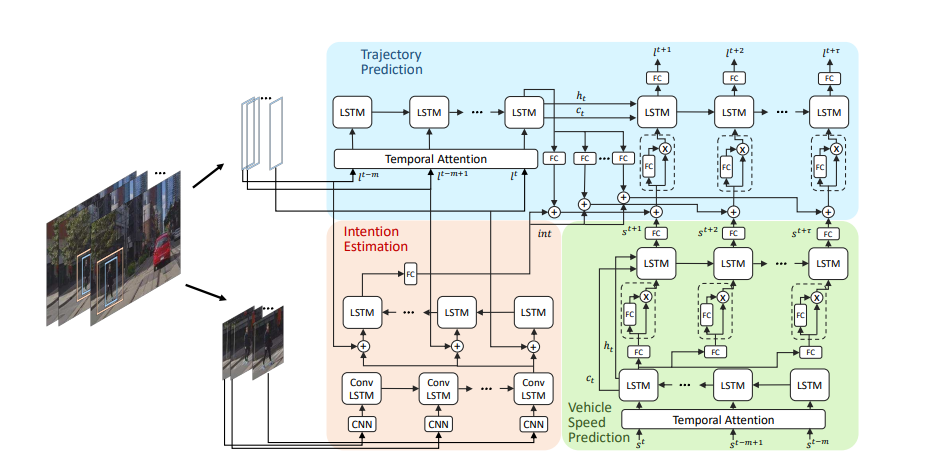 A large-scale pedestrian intention estimation (PIE) dataset
Trajectory prediction algorithm that achieves state-of-the-art performance on PIE and JAAD datasets
Background
Technological advancements make human-robot collaborations increasingly important







There is a growing interest in “Socially acceptable robot navigation” in densely crowded area
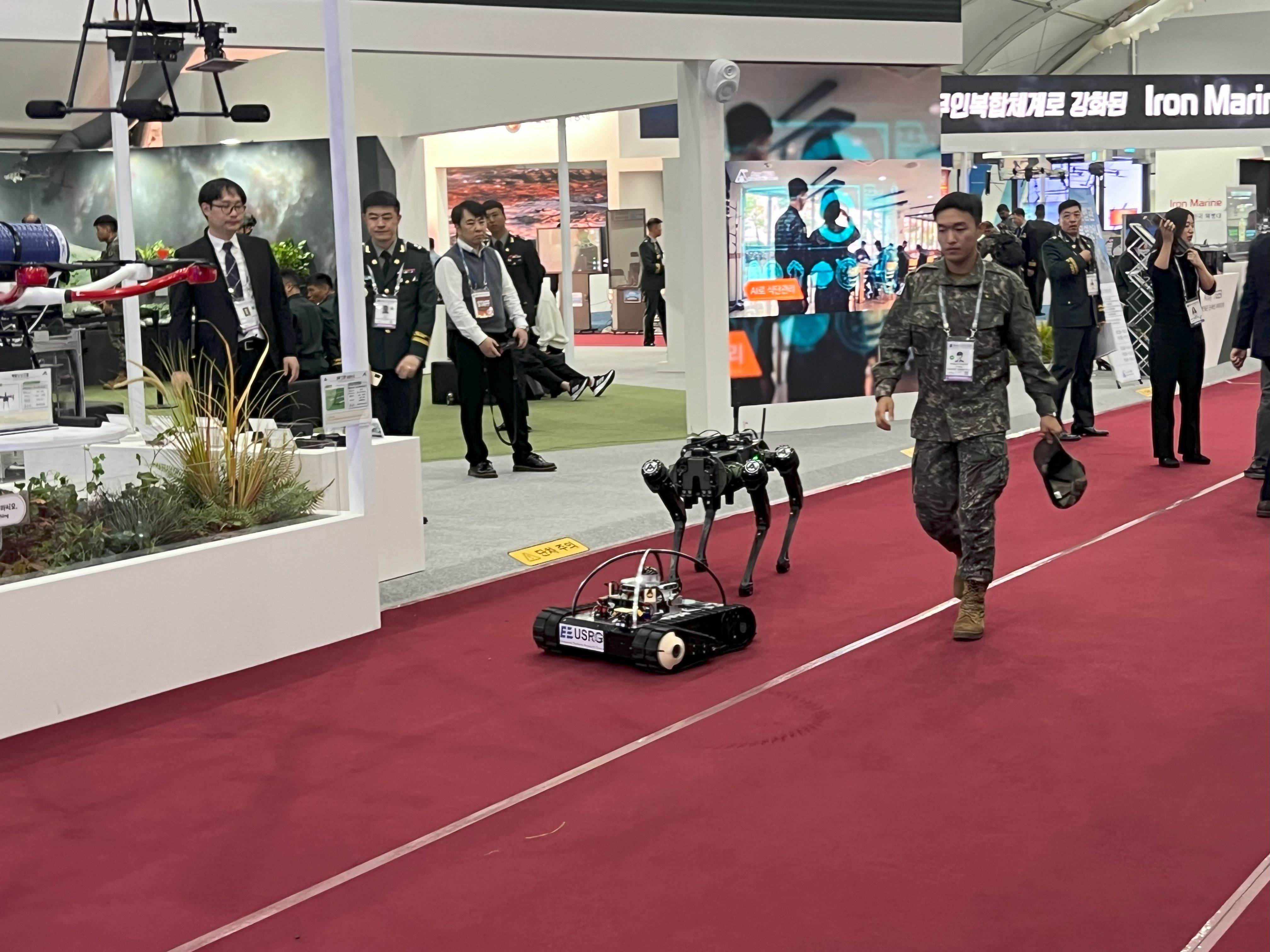 [Speaker Notes: Go round and round in its place]
Related Works
Emotion prediction using pedestrian pose estimation
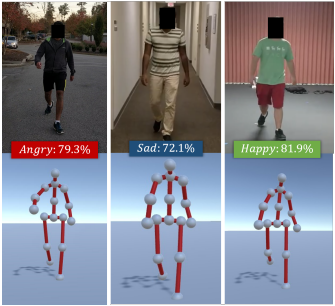 Identify perceived emotion of pedestrian as 4 classes (angry, sad, happy, neutral) based on their walking styles
Source: T. Randhavane, A. Bera, K. Kapsaskis, U. Bhattacharya, K. Gray, and D. Manocha, “Identifying emotions from walking using affective and deep features,” arXiv preprint arXiv:1906.11884, 2019.
[Speaker Notes: T Randhavane]
Related Works
Intention (trajectory) prediction using past trajectories
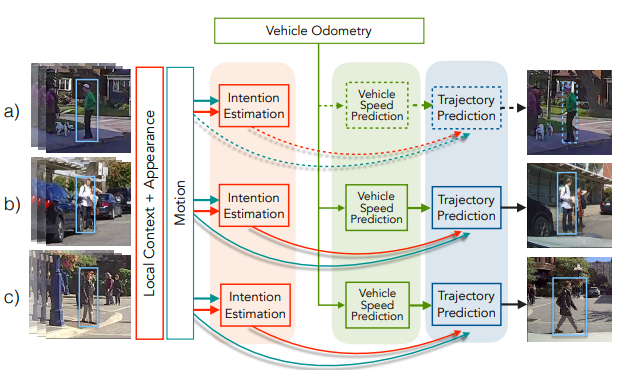 Using a history of observed trajectories and location around pedestrians, predict the future trajectories of pedestrian
Source: A. Rasouli, I. Kotseruba, T. Kunic, and J. K. Tsotsos, “Pie: A large-scale dataset and models for pedestrian intention estimation and trajectory prediction,” in Proceedings of the IEEE International Conference on Computer Vision, 2019, pp. 6262–6271.
Related Works
Proxemic constraints modeling
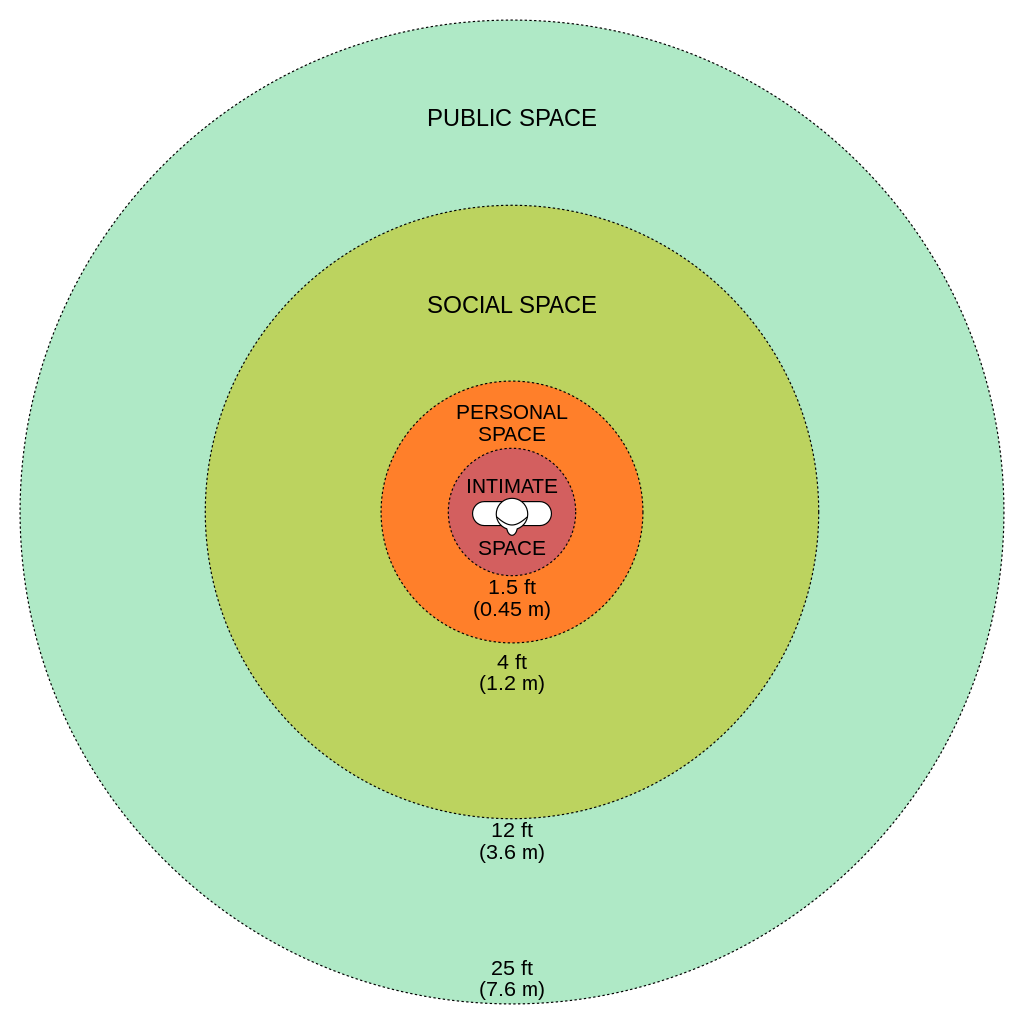 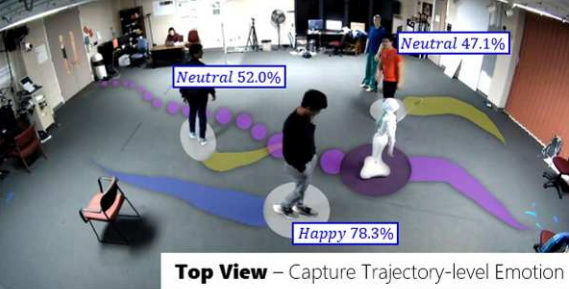 To avoid discomforting pedestrians, robot maintains proper “comfort space” with the pedestrians depending on their emotions
Source: A. Bera, T. Randhavane, and D. Manocha, “The emotionally intelligent robot: Improving socially-aware human prediction in crowded environments,” in Proceedings of the IEEE Conference on Computer Vision and Pattern Recognition Workshops, 2019.
Overview
EWareNet
Emotion prediction + Intention prediction + Proxemic modeling
Socially-acceptable navigation
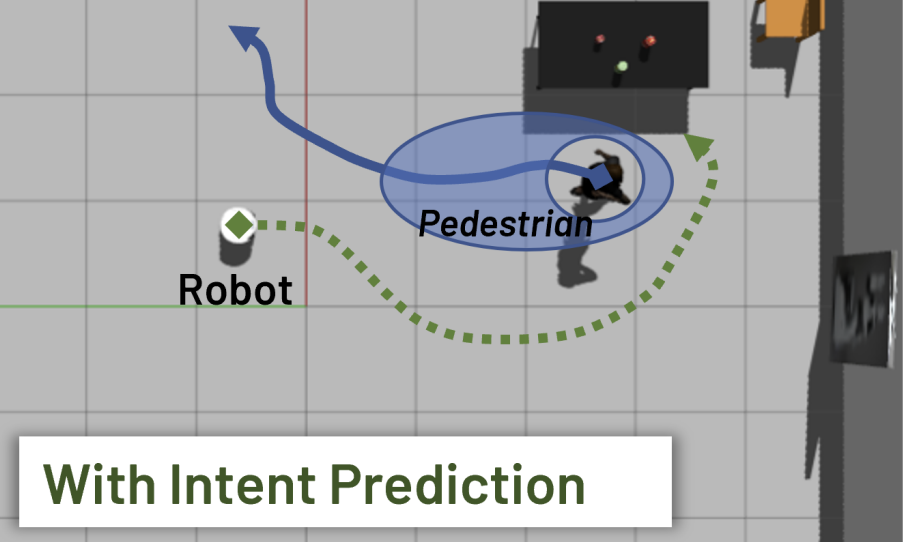 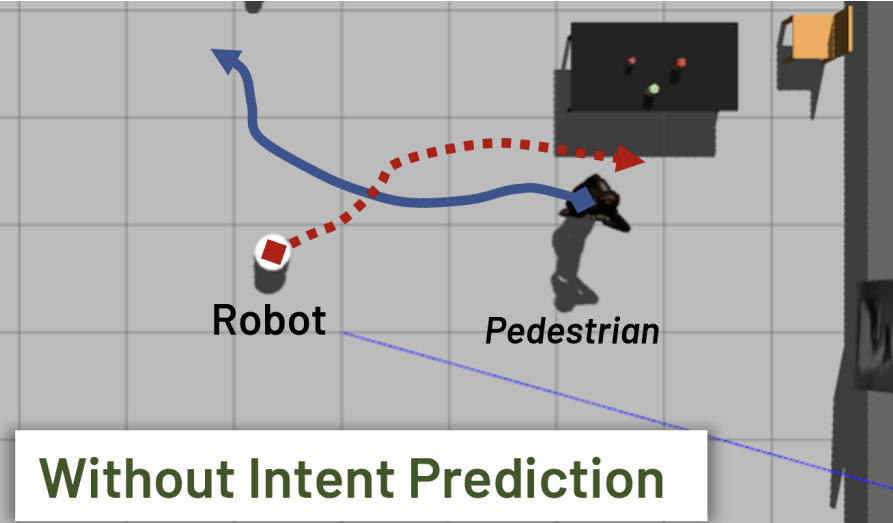 Method
Pedestrian Pose Extraction
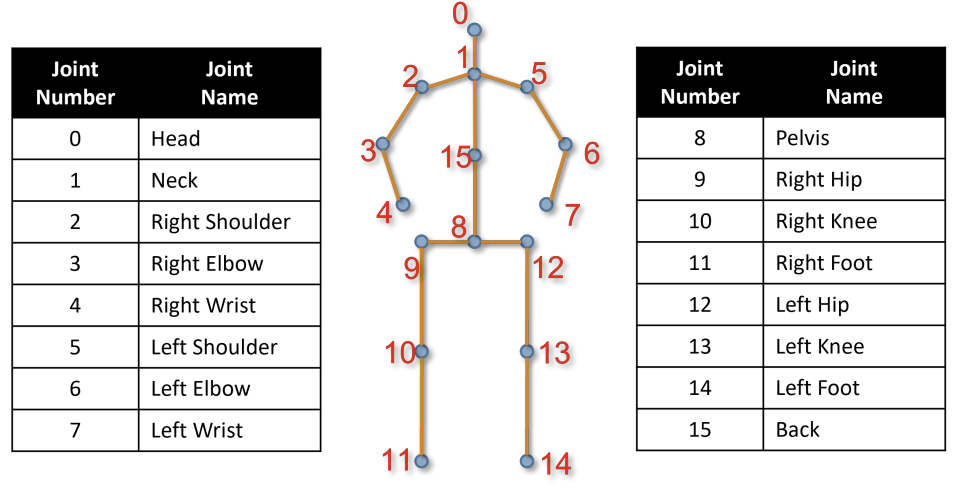 RGB-D
Images
S
A
P
T

P
Method
Pedestrian Intent Prediction
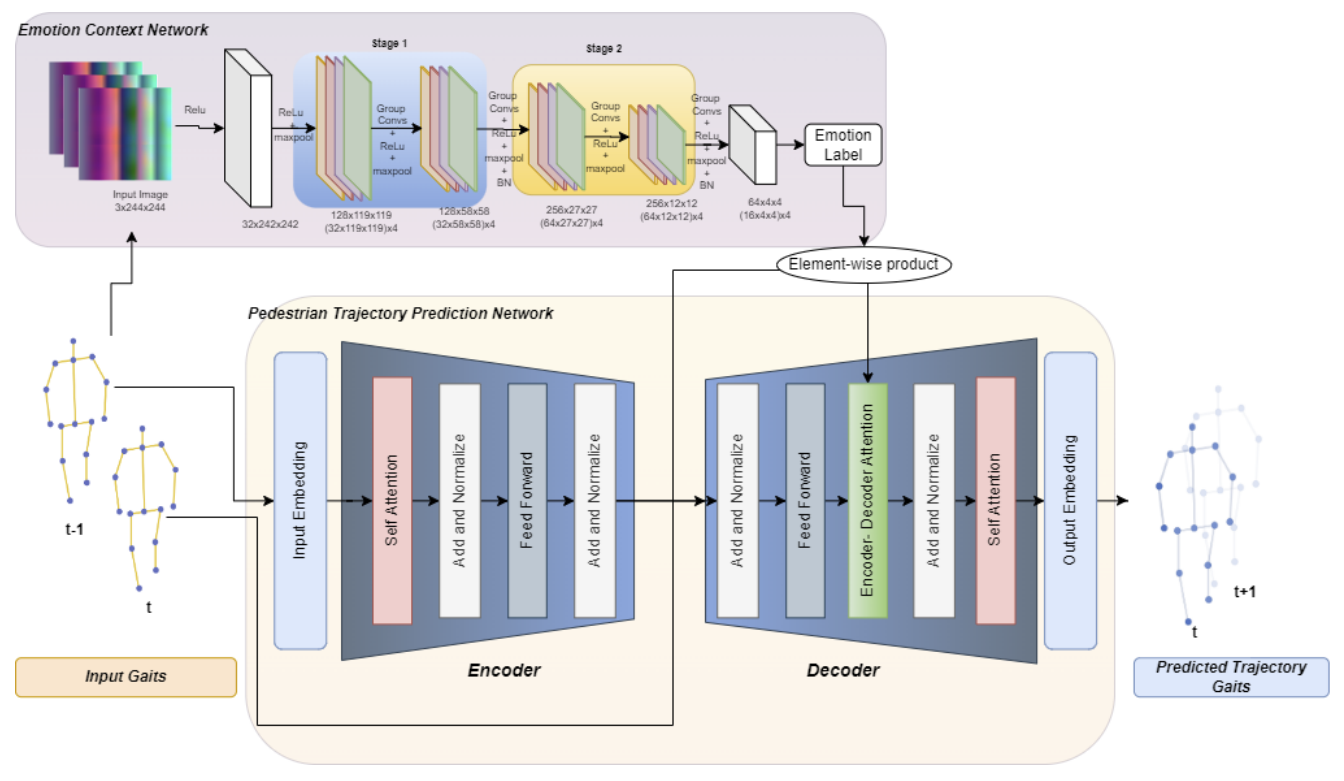 Method
Pedestrian Intent Prediction
(1) ECN
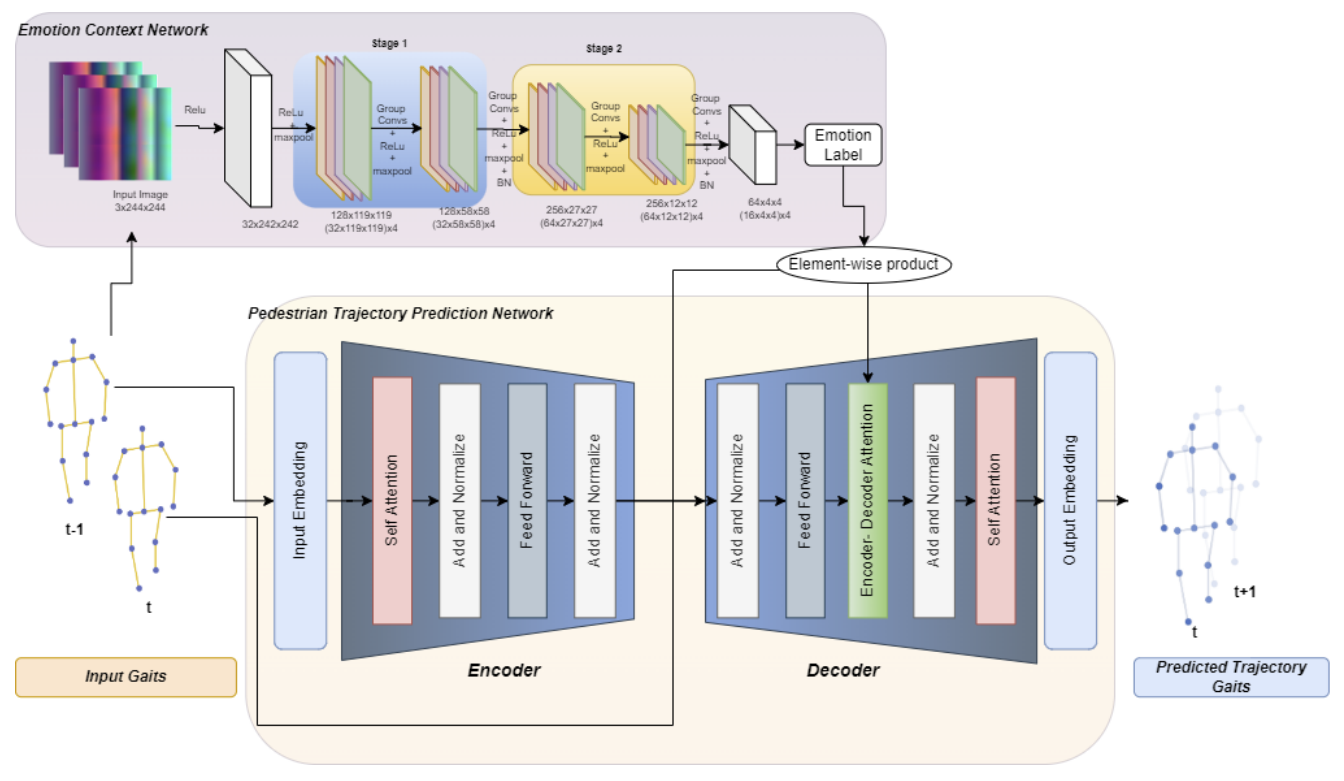 4 emotions
(Happy, Sad, Angry, Neutral
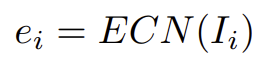 75 time steps
[Speaker Notes: The intent prediction system consists of three parts, (i) an Emotion Context Network (ECN), (ii) Pedestrian Trajectory Forecasting Network.

First the ECN network takes in the gait sequences (I_i) consisting of 16 joints for 75 time steps to classify them into one of 4 emotions (Happy, Sad, Angry, Neutral), e_i.
The gait sequences are processed into image embeddings, which are fed to the classification network. The classification network, ECN, consists of multiple layers of grouped convolutions which aid in classifying the emotions for different camera angle view groups. So each gait sequences is assigned an emotion label, e_i.]
Method
Pedestrian Intent Prediction
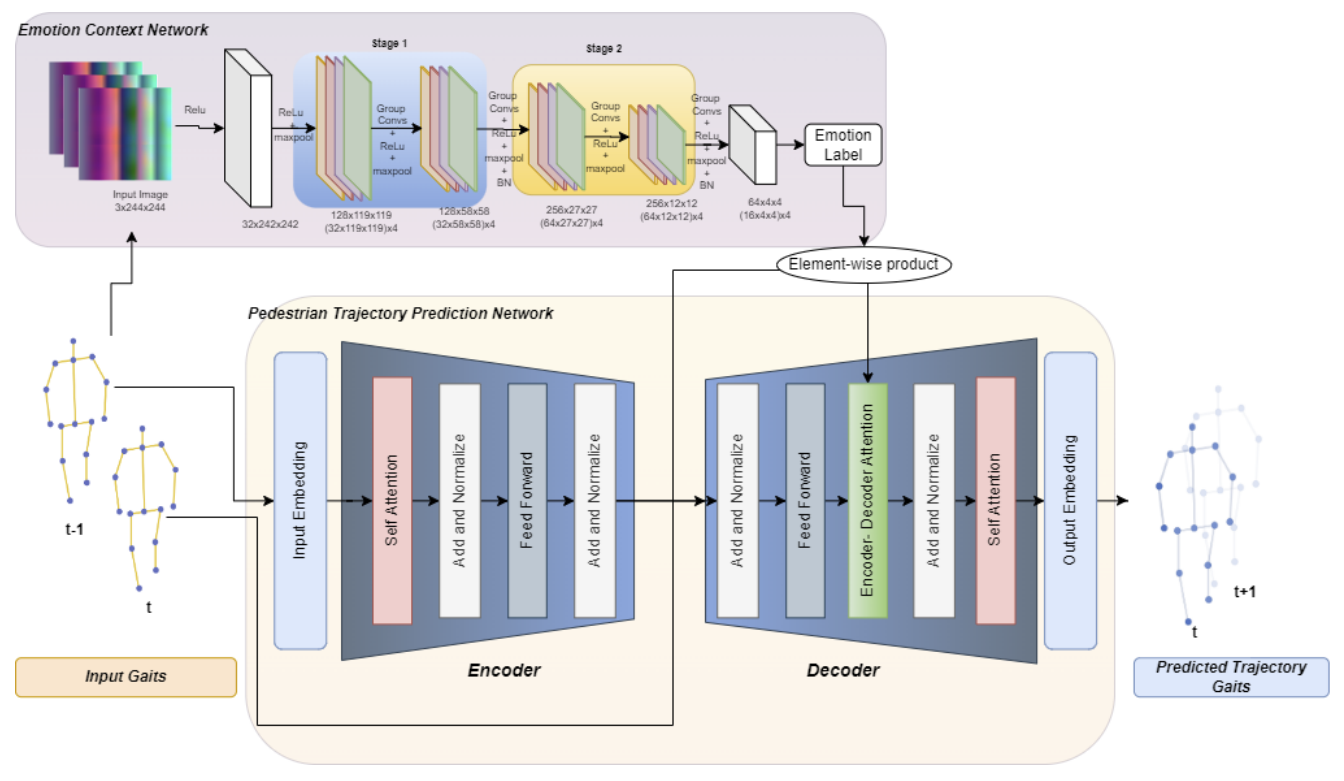 (2) PTPN
[Speaker Notes: The Pedestrian Trajectory Forecasting network predicts the intent-aware future full-body gait trajectories for every pedestrian based on past gaits.
The input gait sequences for each pedestrian are fed to a linear encoding layer, and that embedded gaits inputs are provided to the transformer network.
The transformer network follows an encoder-decoder style network which is composed of a self attention module, a feed-forward fully-connected module, and two residual connections.
This network predicts future trajectories using input gaits and labeled emotion.]
Method
Proxemic Constraints Modeling
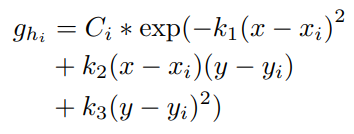 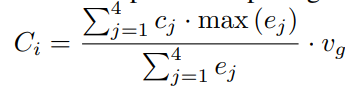 Method
Intent-Aware Navigation
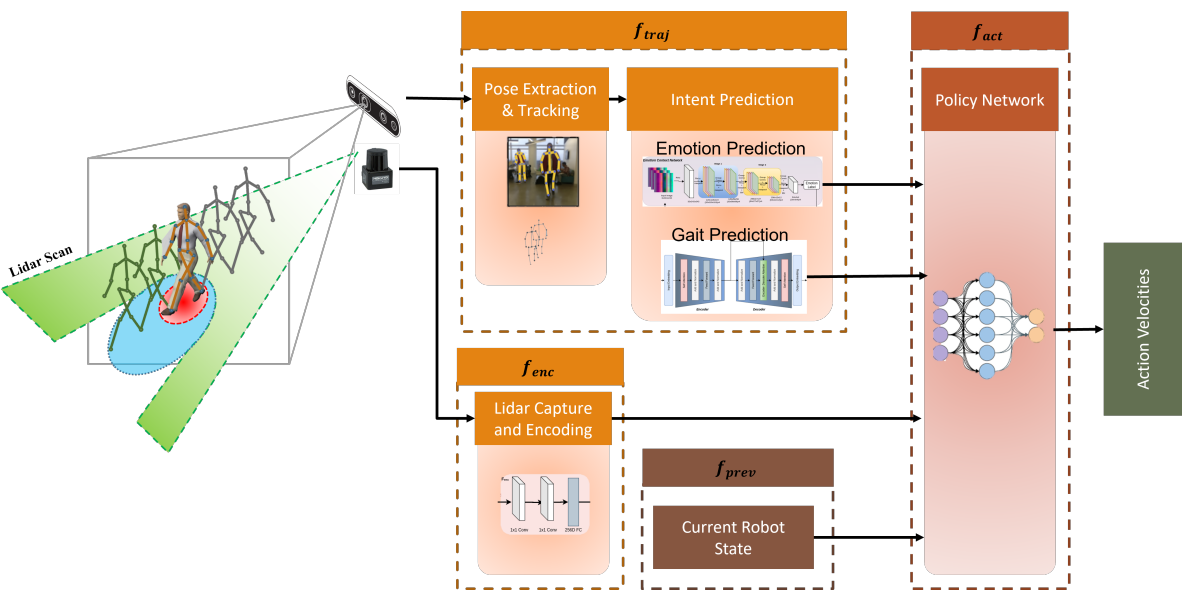 3 consecutive lidar frames
[Speaker Notes: Navigation framework is defined as a policy network trained to reach the goal while adjusting to the obstacles and personal space constraints of the pedestrians.]
Method
Intent-Aware Navigation
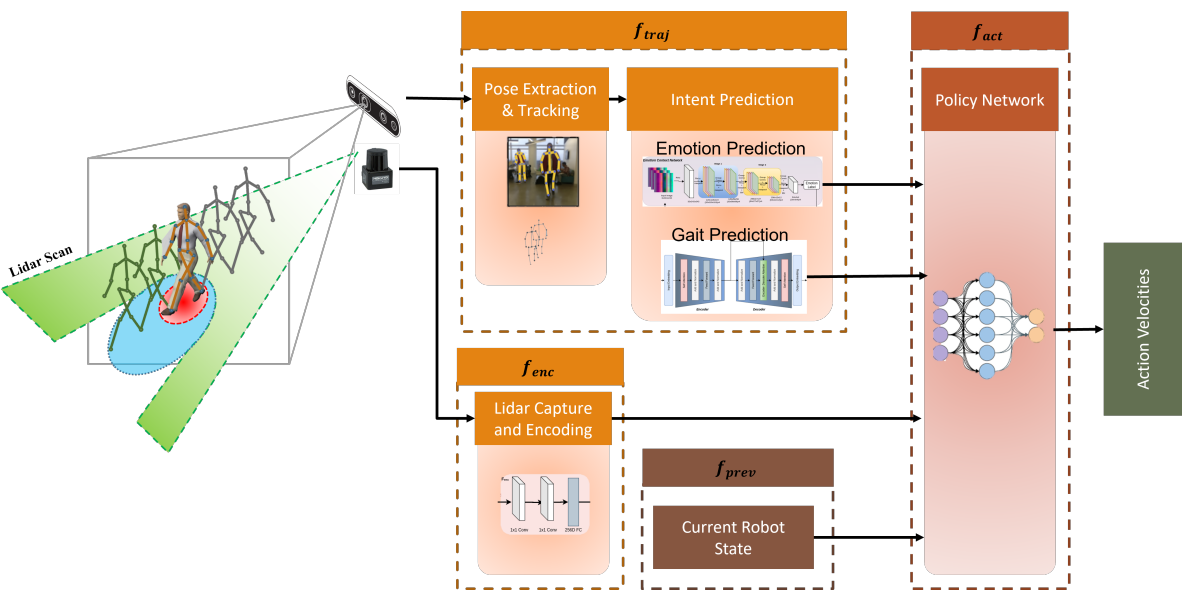 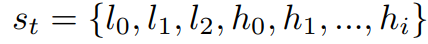 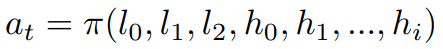 [Speaker Notes: Navigation framework is defined as a policy network trained to reach the goal while adjusting to the obstacles and personal space constraints of the pedestrians.]
Method
Intent-Aware Navigation
Rewards
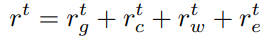 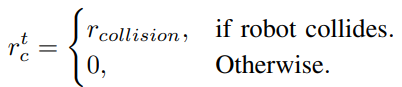 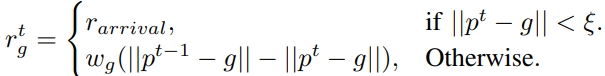 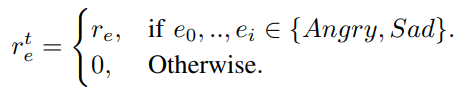 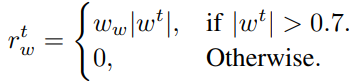 [Speaker Notes: Navigation framework is defined as a policy network trained to reach the goal while adjusting to the obstacles and personal space constraints of the pedestrians.]
Experiment
Train Intention Prediction Module with Datasets
Train with Pedestrian Emotion Datasets, Pedestrian Intent Datasets
 2177 gait samples with emotion labeled, trajectories dataset respectively
Intent-Aware Navigation
Use Stage Mobile Robot Simulator to generate multiple scenarios
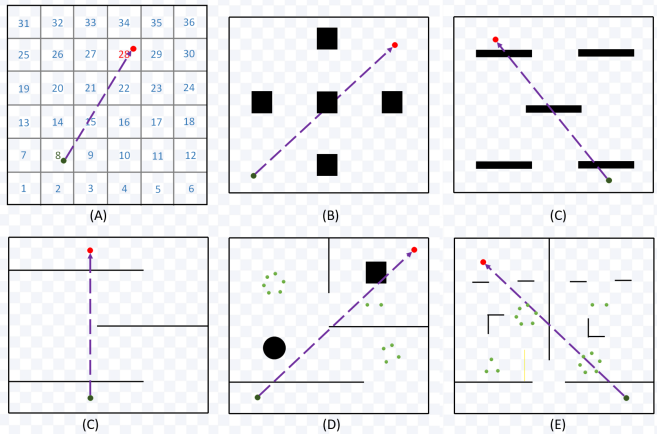 Experiment
Intent-Aware Navigation - Results
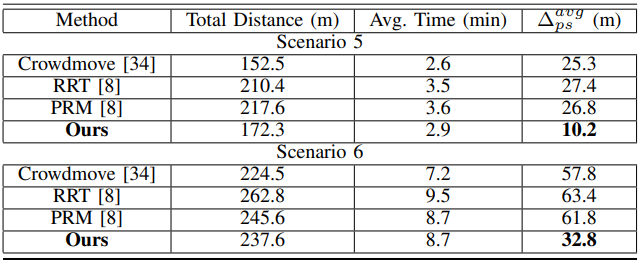 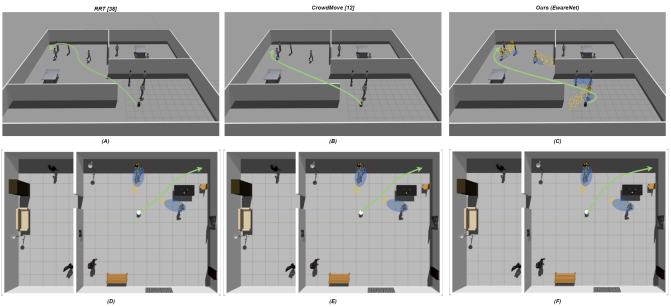 Conclusion
EWareNet presents Transformer-Attention Networks to predict human trajectories based on historical gait sequences




Ewarenet presents a novel navigation planning algorithm considering personal comfort space based on reinforcement learning
Quiz
Q1) EWareNet presents socially-acceptable navigation algorithm considering p_____ constraints.
Proxemic 
Probability
Pedestrian
Q2) What is the most appropriate meaning of “intent” in “intent-aware navigation”?
Why does the pedestrian stand in my way?
How will the pedestrian move?
Will the pedestrian cross the crosswalk or not?
Thank You
Thank You